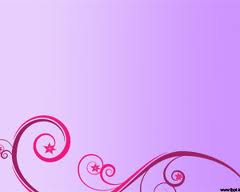 Escuela República de Francia
República de Panamá
Cristal Samudio
6 de septiembre de 2012
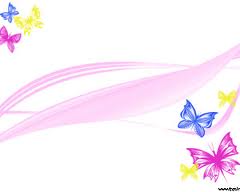 Escuela República de Francia
Contenido
1.Introduccion
2. Independencia de la República de Panamá
3. Separación de la República de panamá de la     República de Colombia
4.Festividades Patrióticas
5.Costumbres y Tradiciones
6.Sitios Turísticos
7. Conclusión
6 de septiembre de 2012
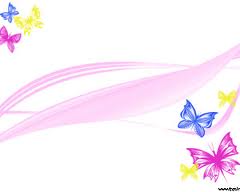 Escuela República de Francia
Introducción
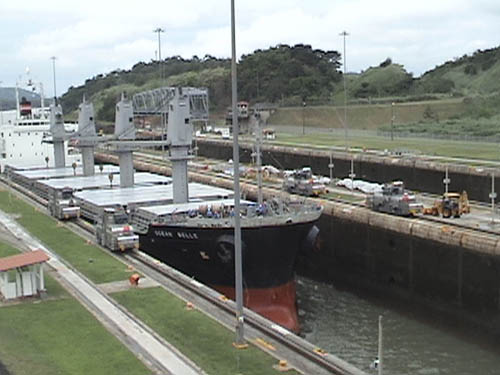 Historia de Panamá
Celebraciones Nacionales
Riquezas Turísticas
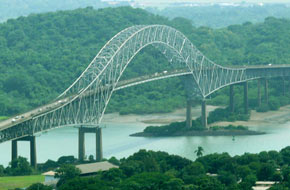 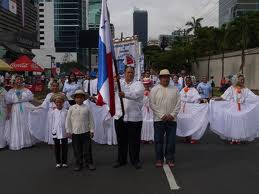 6 de septiembre de 2012
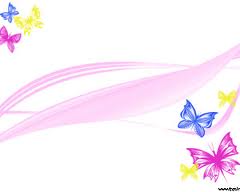 Escuela República de Francia
Independencia de la República de Panamá de España
Este fue un proceso emancipador del 10 al 28
     de noviembre de 1821
 10 de noviembre el Grito de Independencia
 28 de noviembre de 1821
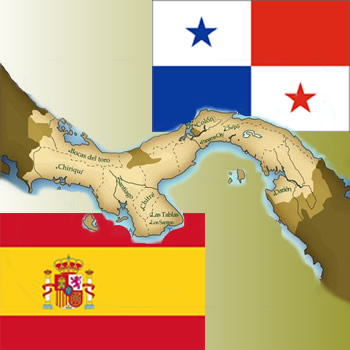 6 de septiembre de 2012
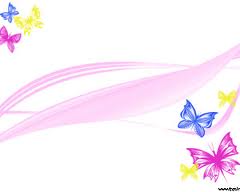 Escuela República de Francia
Separación de la República de Panamá de la República de Colombia
3 de noviembre de 1903
  José Agustín Arango preparo el movimiento
     separatista
Manuel Amador Gurrero, 1 presidente de la República de Panamá
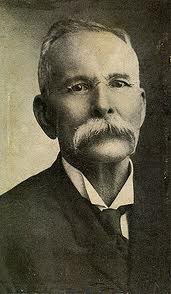 6 de septiembre de 2012
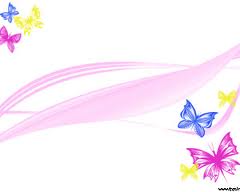 Escuela República de Francia
Festividades Patrióticos
3 de noviembre, toda la República
 4 de noviembre, día de la Bandera
 5 de noviembre, Provincia de Colón
 10 de noviembre, 1 grito de Independencia en   La Villa de Los Santos
28 de noviembre ,Independencia de Panamá de España
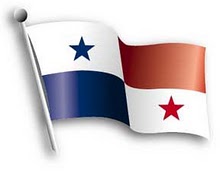 6 de septiembre de 2012
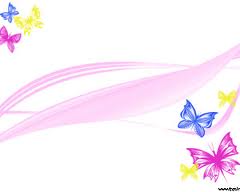 Escuela República de Francia
Costumbres y Tradiciones
Día de los Mártires, 9 de enero
 Carnavales, febrero
 Feria de San José de David, 19 de marzo
Semana Santa
Día del trabajo
Semana del Campesino
Celebración del Manito Ocueño
 Desfiles de Las Mil Polleras
 Desfiles de Navidad
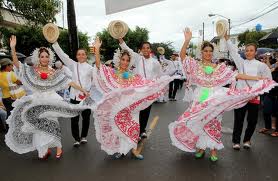 6 de septiembre de 2012
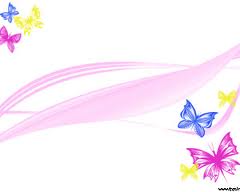 Escuela República de Francia
Sitios Turísticos
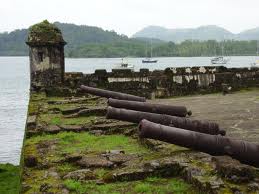 Isla Colon en Bocas del Toro
 El Valle de Antón en Coclé
 Portobelo en Colon
 Valle Escondido en Boquete, Chiriquí
 San Blas en Darién
 Parque Nacional Sarigua en Herrera
 Playa Venado en Los Santos
 Ruinas de Panamá La Vieja en Panamá
Parque Nacional Coiba en Veraguas
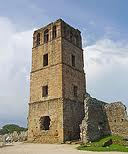 6 de septiembre de 2012
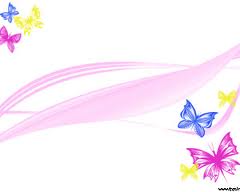 Escuela República de Francia
Conclusión
Panamá , centro de atracción turístico y comercia 
 País bañado por dos mares 
 País rico en tradiciones y costumbres
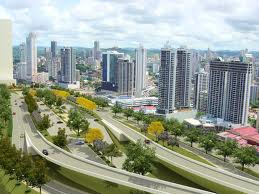 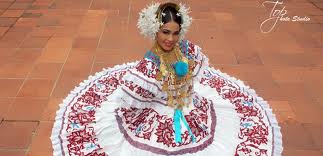 6 de septiembre de 2012
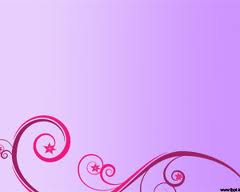 ¡Muchas Gracias!
6 de septiembre de 2012